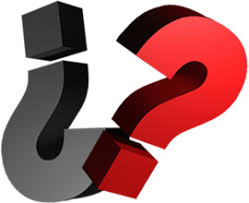 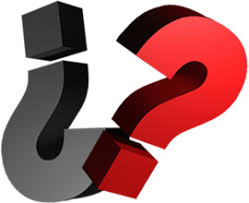 PREGUNTAS EN EL AULA
CLASSROOM QUESTIONS
Classroom phrases
¿Puedo ir al baÑo?
¿puedo usar el sacapuntas?
Classroom phrases
¿Puedo tomar agua?
¿puedo ira la enfermera?
Classroom phrases
¿Puedo ir a la clase de…?
¿hay tarea?
Classroom phrases
¿cuál página?
no entiendo…
Classroom phrases
Repita, por favor
Más despacio por favor
Classroom phrases
¿cómo se dice “homework” en español?
¿cómo se dice “tarea” en inglés?
Classroom phrases
¿Me prestas…?
¿me ayudas?